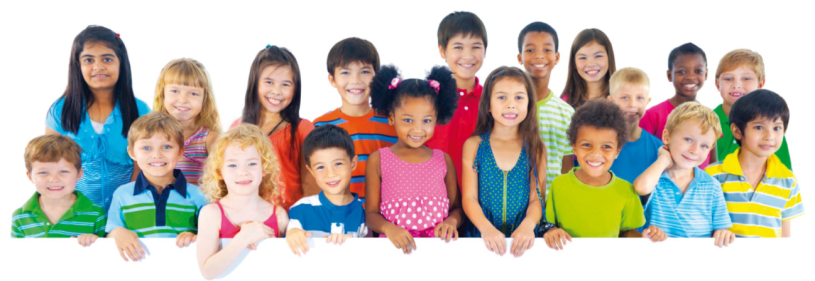 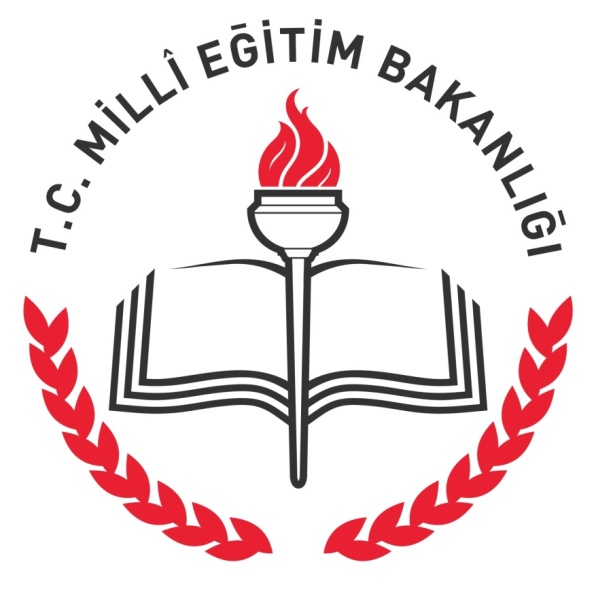 AMASYA İL MİLLİ EĞİTİM MÜDÜRLÜĞÜ
DynEd İNGİLİZCE DİL EĞİTİM SİSTEMİ ÖĞRENCİ BİLGİLENDİRME TOPLANTISI
2008-2009 Eğitim Öğretim yılından itibaren tüm resmi ilköğretim kurumlarının 4, 5, 6, 7 ve 8’inci sınıflarında uygulanan DynEd İngilizce Dil Eğitim Sistemi; 2014 -2015 Eğitim Öğretim yılından itibaren lise 9, 10, 11 ve 12’inci sınıf öğrencilerinin de kullanımına sunulmuştur.
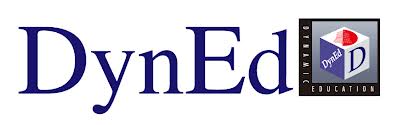 DynEd DESTEK SUNUMU
DynED NEDİR?
Dynamic & Education 
kelimelerinin bir araya getirilerek yazılmasından oluşmakta ve
 Dinamik Eğitim anlamına gelen
 İngilizce Dil Eğitim sistemidir.
Farklı yaş grupları, düzeyler ve ihtiyaçlar için ayrı ayrı özel olarak hazırlanmış 15 farklı yazılımdan oluşan DynEd içeriği en geniş İngilizce öğrenme sistemidir. Bu eğitim yazılımlarının 4 tanesi (First English, English For Success, Teacher Training ve Placement Tests okullarımızda kullanımınıza sunulmuştur.
NEDEN   DYNED?
DynEd
 görsel, işitsel ve kontrol edilebilir bir eğitim programıdır.
DynEd Lisanslı Üniversiteler

BOĞAZİÇİ ÜNİVERSİTESİ

HACETTEPE ÜNİVERSİTESİ

ORTA DOĞU TEKNİK ÜNİVERSİTESİ
DYNED PROGRAMININ ÖZELLİKLERİ
DynEd, bilimsel araştırmalara dayalı ve teknoloji destekli çözümleri, dört dil becerisini dengeli olarak birlikte geliştirmesi özelliği ile İngilizce Dil Eğitimi'nde önemli bir ilerleme sağlamıştır.
DynEd yazılımları gelişmiş Ses Tanıma teknolojisi kullanarak öğrencilerin en kısa zamanda dilde akıcılığa ulaşmalarına yardımcı olur.
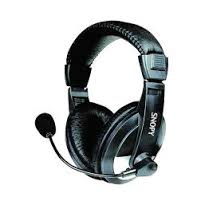 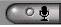 DYNED’i Bilgisayarımıza nasıl indiririz?
http://web2.dyned.com/download/student.shtml.en
Bu arada önemli bir uyarı da QuickTime ara yüzüdür. Sistem de bu yüklü değil ise otomatik olarak karşınıza gelir ve yükleme için size uyarıda bulunur bununla ilgili uyarıları dikkate alarak kurulumu gerçekleştiriyoruz.
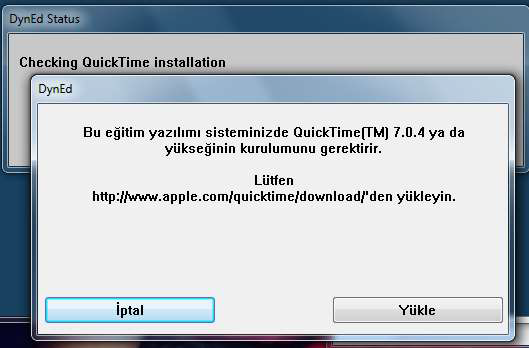 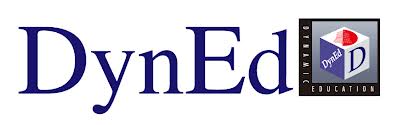 DynEd DESTEK SUNUMU
Öğrenciler sisteme DYNED COURSEWARE simgesini çift tıklayıp verilen şifrelerle girebilirler
Androıd  tablet ve telefonlara kurulum
Tabletimiz veya telefonumuzdan  Play Store’a giriş yapalım. (Tabletimiz  veya telefonumuzun Android işletim sistemli olması gerekmektedir. (IPHONE & IPAD uyumlu değildir)

Arama yerine DynEd yazıp üzeri DynEd logolu ikona tıklanır ve ardından yükle ve kabul et
denir.
Karşımıza çıkan ayarlar penceresinden Kayıt Yöneticisi Bilgisayarı Turkey (Sadece Resmi Okullar), Türkçe Destek (İngilizce/Türkçe) seçip ve bitir denir.
Oturum açma kimliği ve sifre ile giriş yapılır
Bölümlerinin üstündeki yeşil indirme ikonuna tıklanıp Yükle denerek bu bölümlerin yüklenmesi sağlanır.
PLACEMENT TEST
DynEd Kullanıcı Adı ve Şifresi ile tüm öğrenciler kurlarının belirlenmesi için ilk olarak PLACEMENT TEST’e girmektedirler. İlk Bölüm 8 basit sorudan oluşan Practice Test’dir. Bu bölümün puana etkisi yoktur. Sınavın yapısını tanıtma amacıyla yapılmaktadır
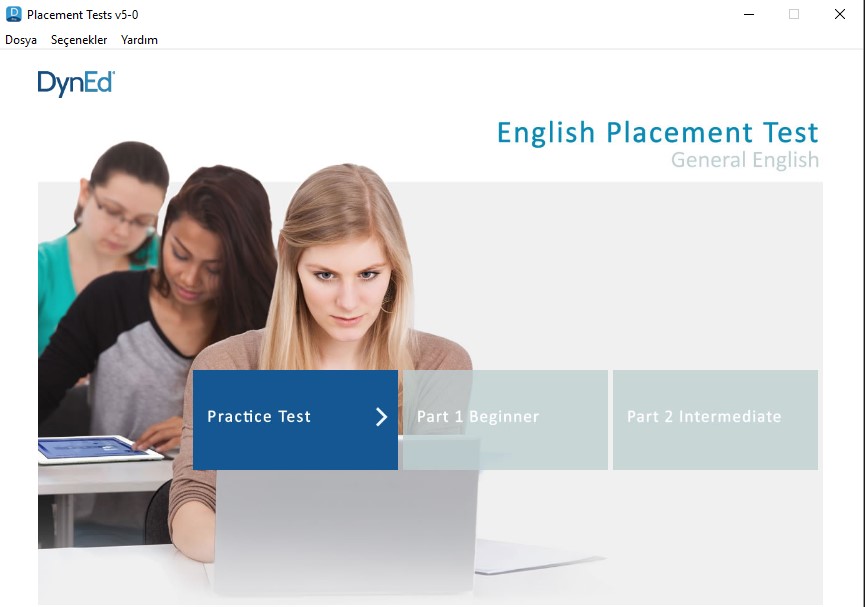 Practise Test’i tamamlayınca Part 1 Beginner bölümü açılır ve sınava başlanır.
Part 1 Beginner: Gittikçe zorlaşan 60 ~75 arası sorudan oluşur. 
Part 2 Intermediate: Bu bölüm ancak Part 1 Beginner’da belli bir puan aldıktan sonra program tarafından otomatik açılır. Eğer bu bölüm açılmazsa demek ki seviye bu bölüme girmeye uygun değildir. 
Sorulara ardarda birkaç kez yanlış yanıt verildiğinde ya da yanıt verilemediği düzeyde sınav kilitlenir ve düzey belirlenmiş olur.
5-45  dakika da tamamlanabilir.
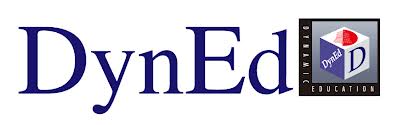 DynEd DESTEK SUNUMU
Placement Test Soru Tipleri
Boşluk doldurma, dinlediğini anlama, sürükleyip bırakma ve cümle sıralama şeklindedir.
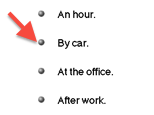 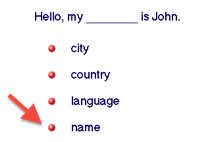 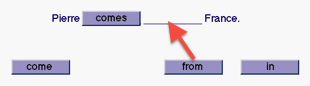 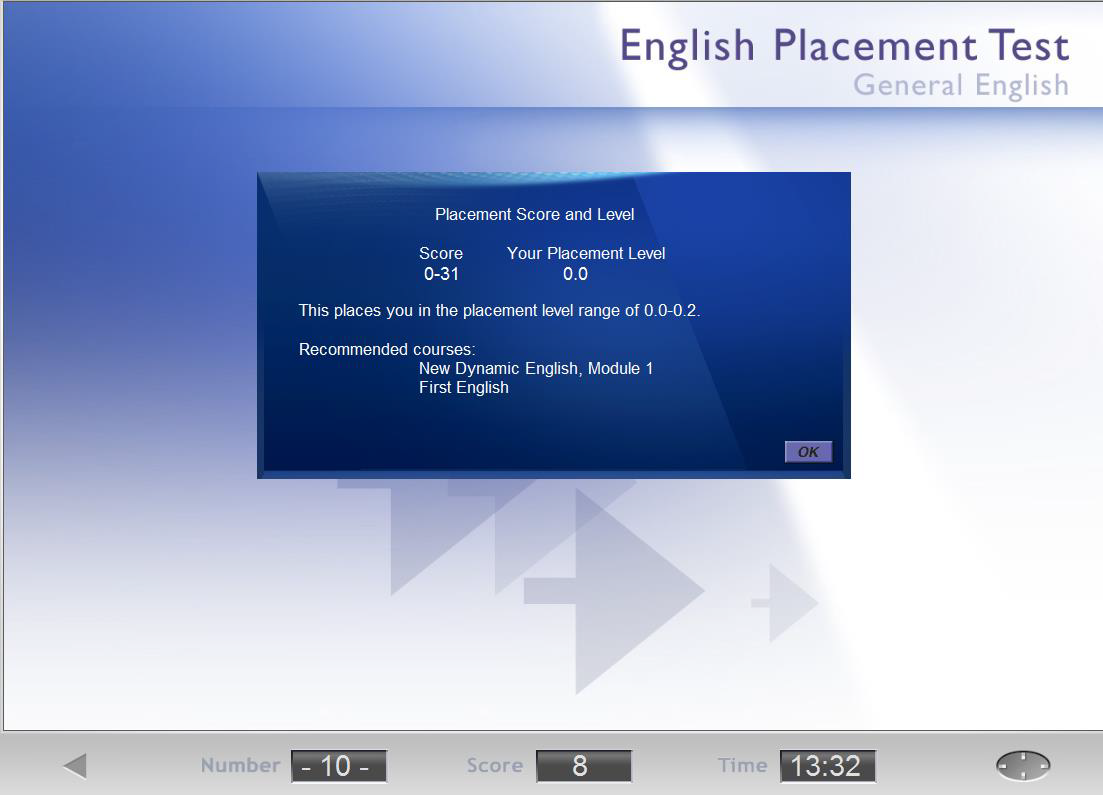 Öğrenciler «Placement Test» ardından seviyelerine göre kur ve ünite açılışı otomatik olarak gerçekleşecektir.
Placement Test Part 1 Beginner :
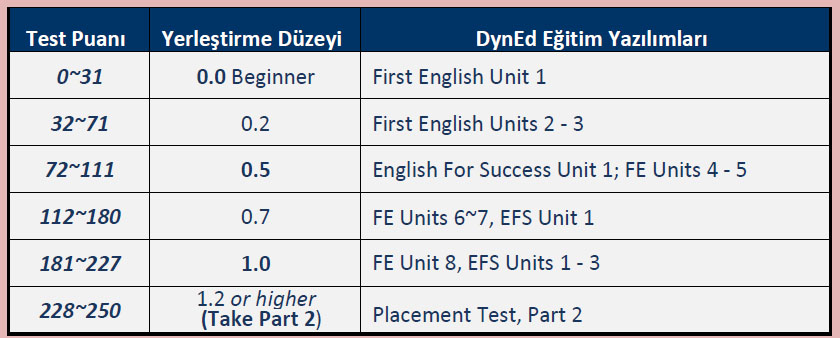 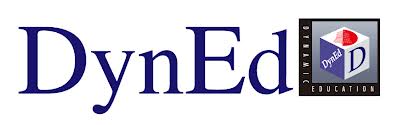 DynEd DESTEK SUNUMU
Placement Test Part 2 Intermediate :
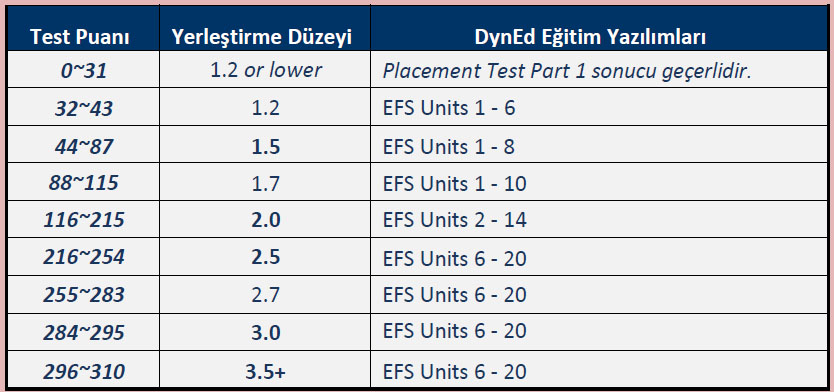 DynEd Denklik Tablosu:
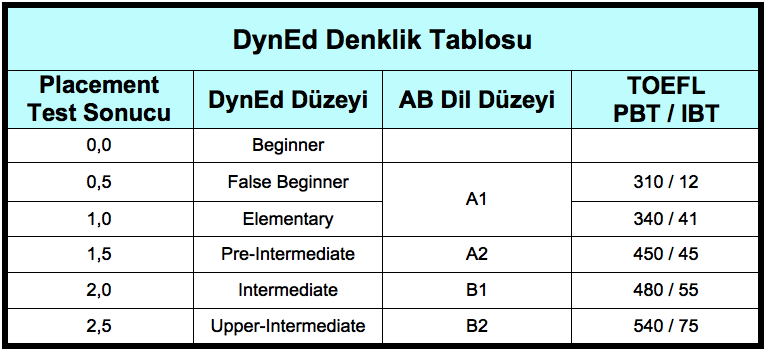 DynEd Denklik Tablosu:
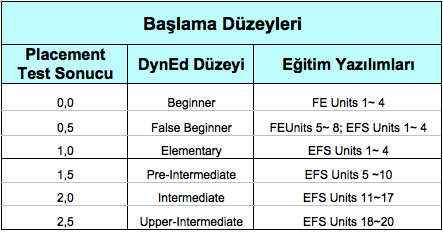  Tablodan da görüldüğü üzere FE’de ilk 4 ünite bitirildikten sonra English for Success yazılımı ile paralel kullanılabilir.
FIRST ENGLISH
8 Ünite ve 4 Mastery Test’ten oluşur. Ünite tamamlama süresi 6-9 saat, toplam tamamlama süresi 72 saat’tir
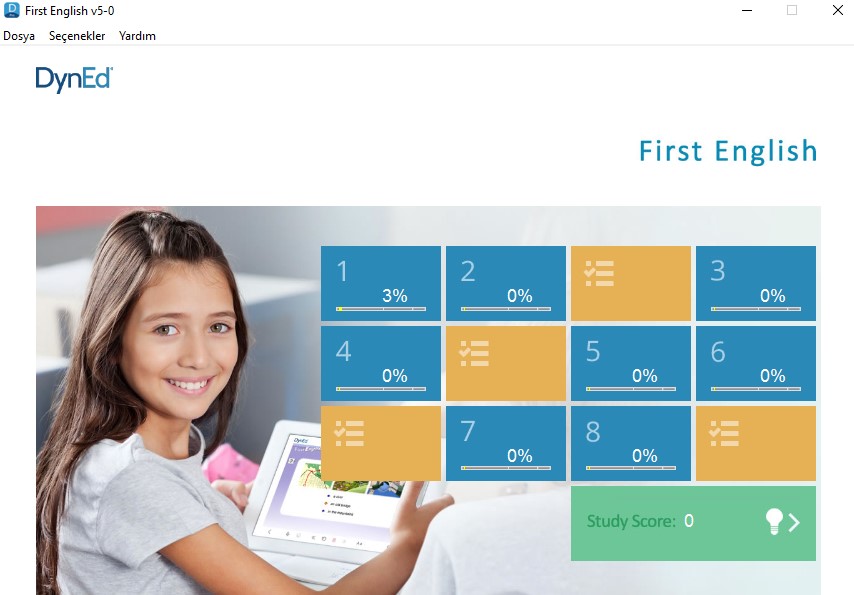  Üniteler %80 oranında tamamlanınca Mastery Test (Beceri Sınavı) açılır. Mastery Test’ten 85’in üstünde puan alındığı zaman bir sonraki ünite de kullanımına açılır.
Örneğin, Placement Test’ten 0.2 alan bir öğrenciye FE yazılımında 2. ve 3. üniteler açılır. “Mastery Test” ten 85+ puan alırsa 4. ünite de açılır.
ENGLISH FOR SUCCESS
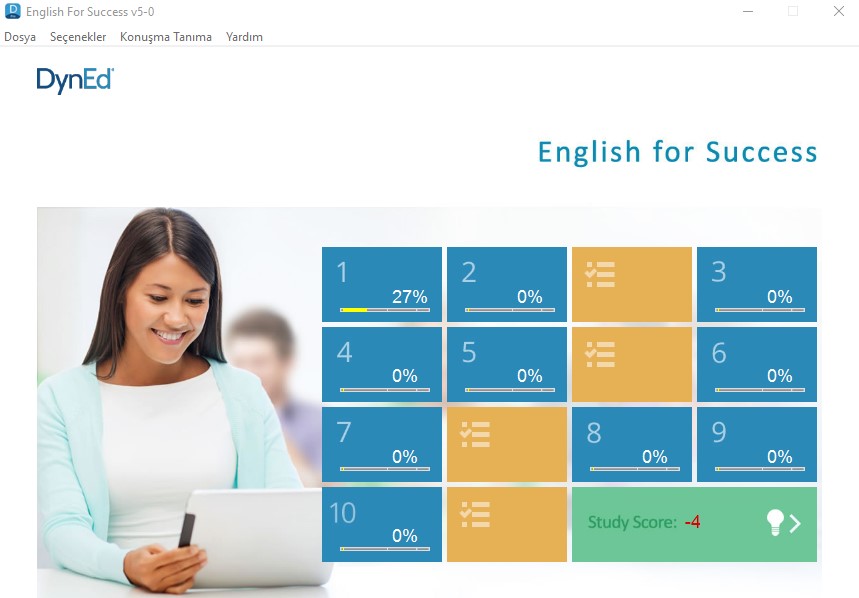 20 Ünite’den oluşur. Ünite tamamlama süresi 8-12 saat, toplam tamamlama süresi 240 saat’tir.
 English for Success’te dinleme, konuşma, okuma, yazma ve ses kaydetme özelliklerinin yanında 
Speech Recognition / Ses Tanımlama özelliği de eklenir. Bu sayede İngilizcenin akıcı kullanılmasına da katkı sağlar.
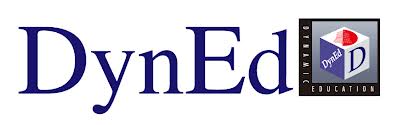 DynEd DESTEK SUNUMU
VERİMLİ ÇALIŞMA İPUÇLARI:
 Günlük 30-40 dk. arası, haftada en az 3-4 ayrı gün arası DÜZENLİ çalışma idealdir (Sık sık çalışmak, tek bir seferde çalışılan saatten daha önemlidir).
 Bir oturumda farklı dersler ya da üniteler çalışılmalıdır (mesela hem listening, hem diyalog hem de gramer ya da iki üniteden farklı konular çalışılabilir.)
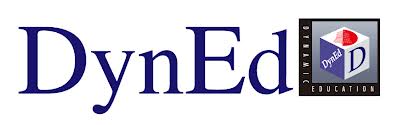 DynEd DESTEK SUNUMU
VERİMLİ ÇALIŞMA İPUÇLARI :
 Geri, İleri, Alt yazı ile Çeviri tuşları çok fazla kullanılmamalı. 
 Yukarıdaki menüden Seçenekler - Çalışma Kayıtları ile bir ünitenin ne kadarını tamamlandığı, sınavlardan kaç puan alındığı; ayrıca tutor yazan yere tıklanarak da programın verdiği çalışma puan ve tavsiyeler görülür.
 Çalışma puanı +6/+12 ile -6/-12 arasında değişebilir.
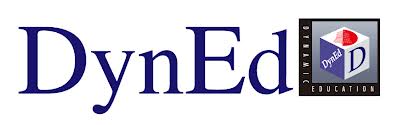 DynEd DESTEK SUNUMU
VERİMLİ ÇALIŞMA İPUÇLARI:
 Mikrofon ve kulaklık kullanımı önemlidir. Öğrenciler; yeni her cümleyi iyice kavramak için söyleyip, kendi seslerini mikrofonla kaydedip, sonra kendi söyledikleri cümleyi dinleyip ve tekrar ana dili İngilizce olan programın içindeki sesi dinleyip, kendi konuşmalarını kıyaslarsa doğru konuşma becerileri artacaktır.
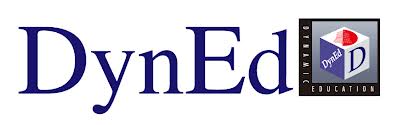 DynEd DESTEK SUNUMU
VERİMLİ ÇALIŞMA İPUÇLARI
 Bir ünitenin %50’si tamamlanınca diğer ünite de kullanıma açılır.
 Her 2 ünite sonunda ve üniteleri %80 tamamlama yüzdesine ulaşıldığında açılan Mastery Test’lerde 85 ve üzeri not alınmalıdır. 
 Eğer alınan not daha düşük olursa 1 hafta sonra sınav yeniden açılacaktır.
 Programdan çıkarken mutlaka geri ve çıkış tuşu
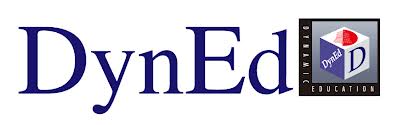 DynEd DESTEK SUNUMU
TEŞEKKÜRLER
DAHA FAZLA İLETİŞİM VE SORULARINIZ İÇİN :         amasya_dyned@hotmail.com AMASYA İL MEM DYNED  Koordinatörlüğü